By: Nancy MacDonald, Jessie Nosworthy, Natalie Williamsf
Botswana: Nature Conservation
An Adapted Approach for All Learners
Collaboration
8 Schools: 7 primary, 1 secondary
3 contained deaf education units
8 had special education units 
Inclusive classrooms
Interviewing teachers indicated the importance of signing and instruction when teaching and testing students
Emphasis on environmental education and nature conservation
Standard 5: Lesson 3 Nature Conservation unit adaptation
2
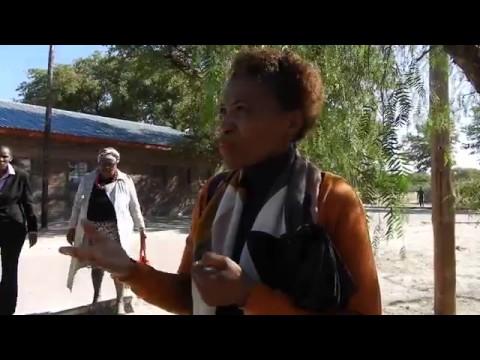 3
[Speaker Notes: video]
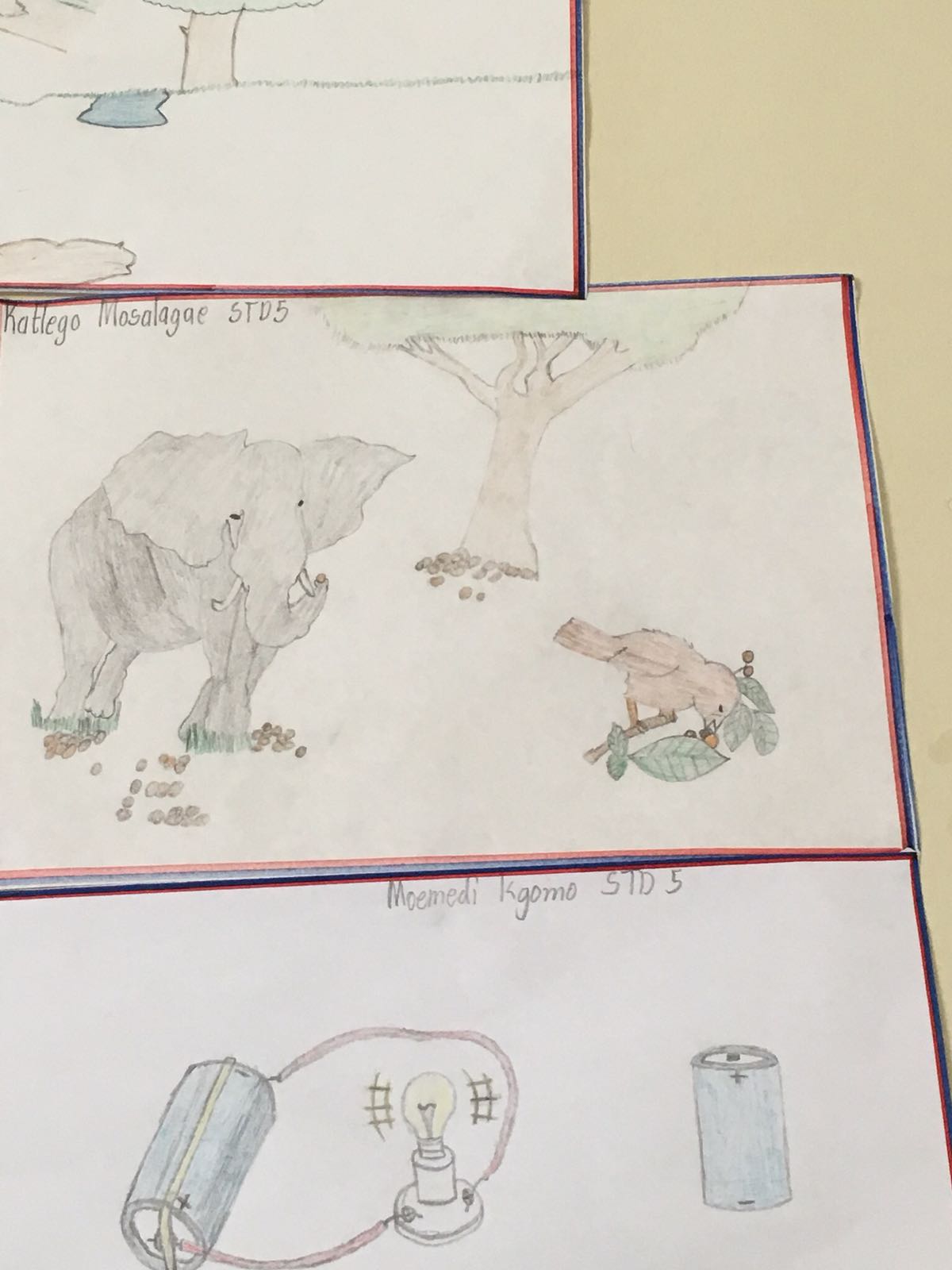 In the Classroom
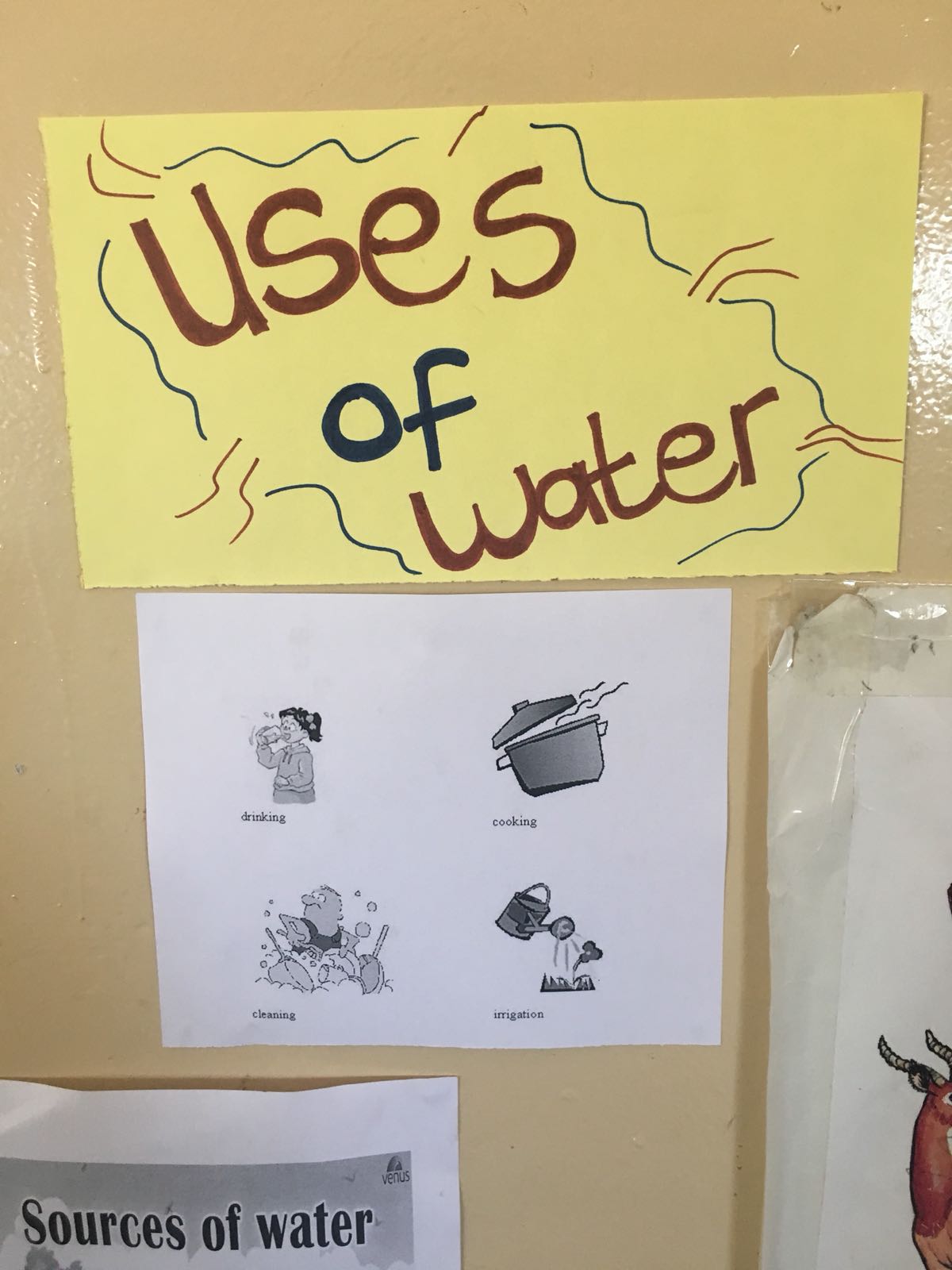 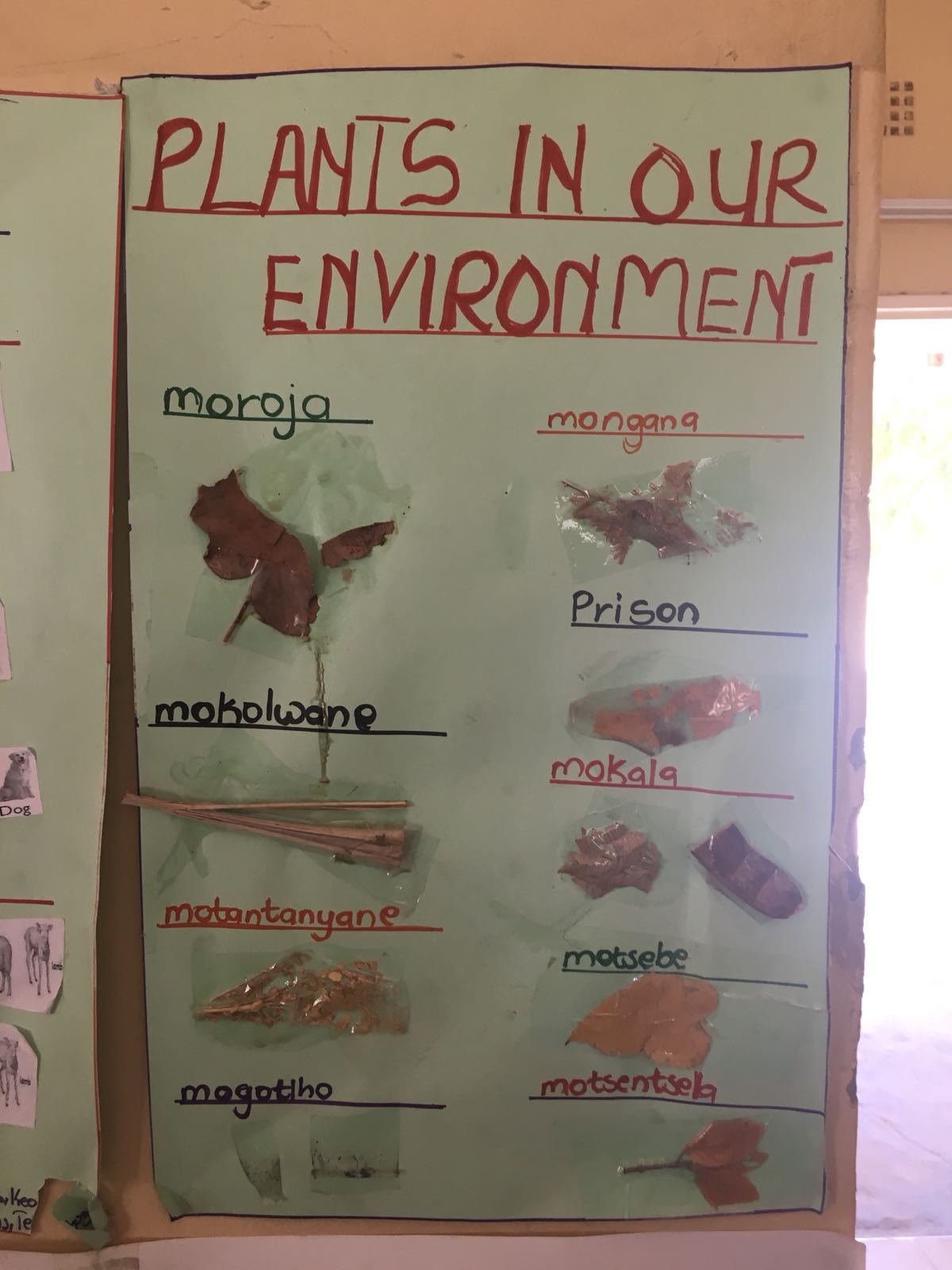 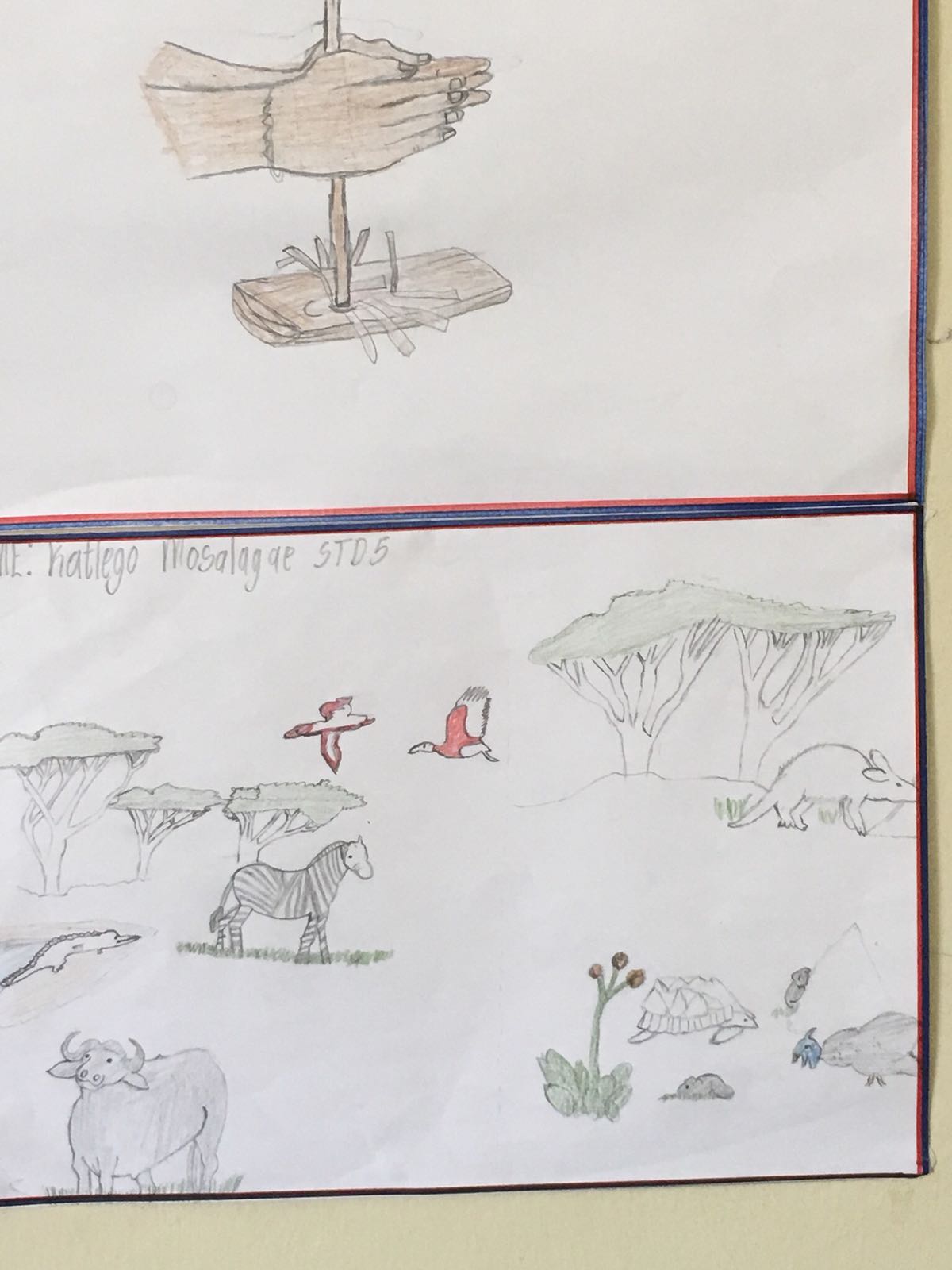 4
In ecotourism
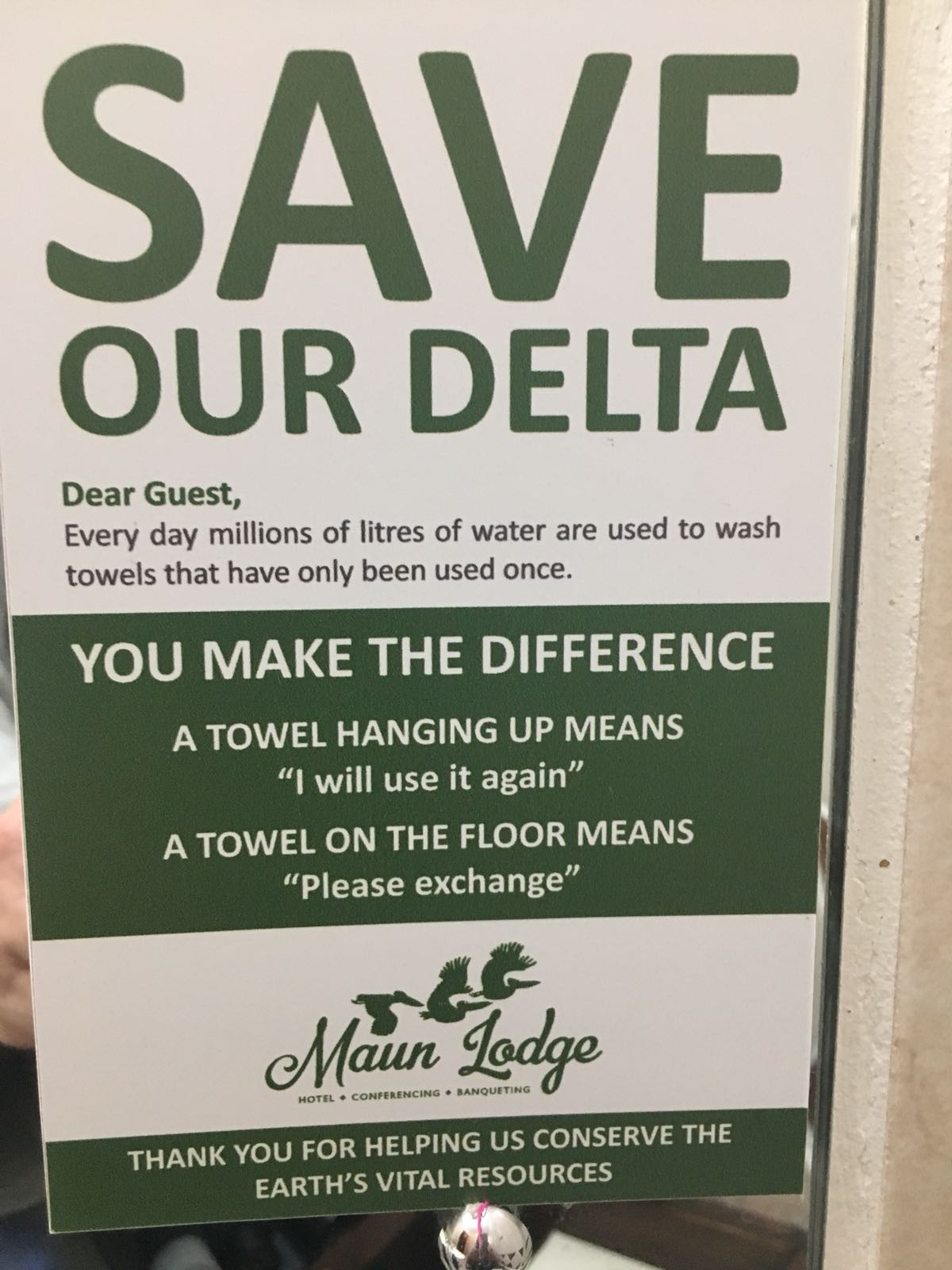 5
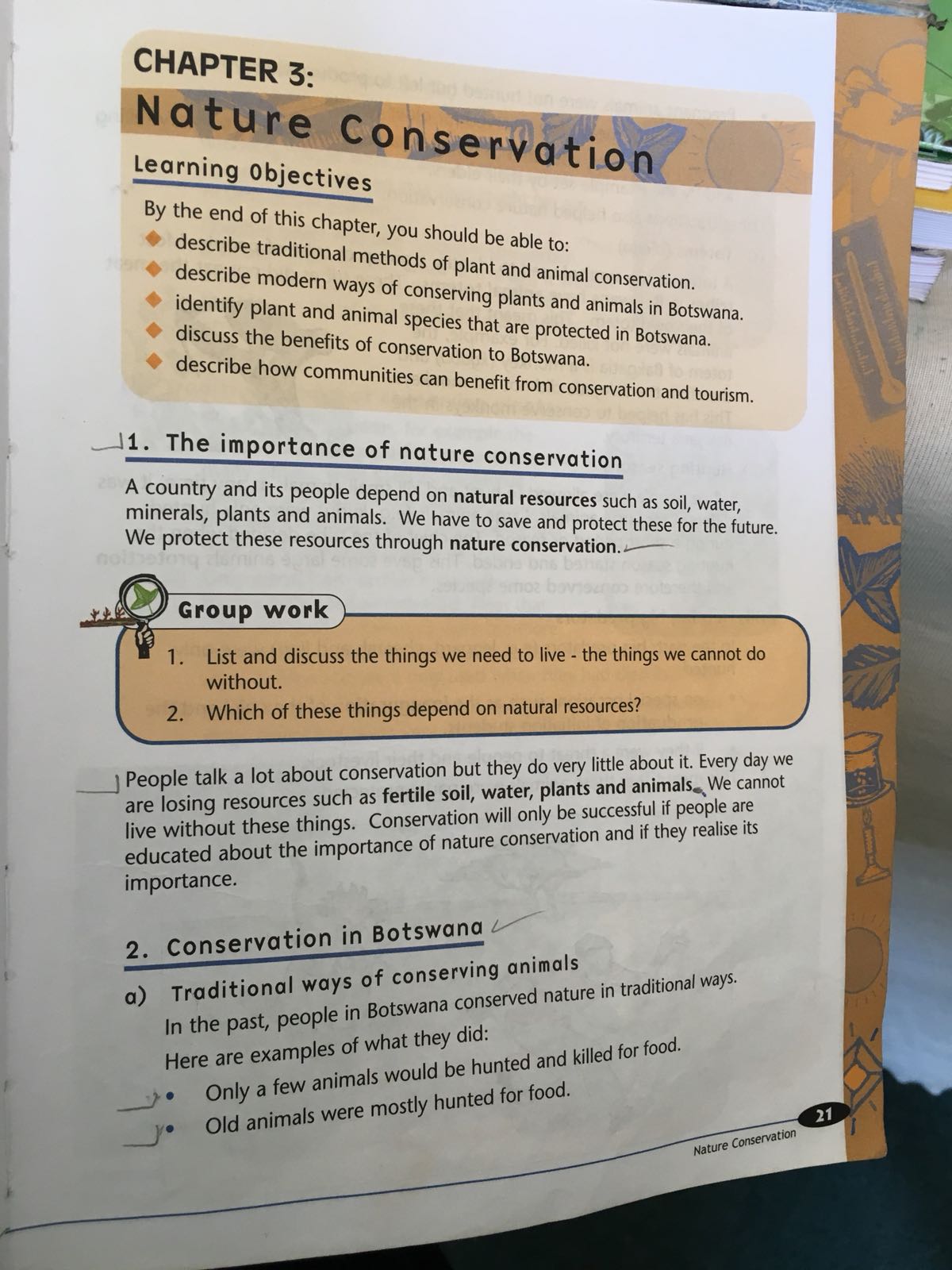 In curriculum
6
1
Unit Summary
Science and English language arts based
Week-long unit = 2 days content learning, 2 days working in class on a project, 1 day to share project
Universal Design for Learning (UDL) allows all students access to information in an inclusive classroom. Includes modifications to materials and various modes of instruction for visual, auditory, tactile and kinesthetic support 
Project-based learning increases student engagement and provides methods for assessment for all learners and increased learning through project sharing.
Assessment of student learning is through in-class exercises and a rubric for the student project
Objectives of the Lesson
Heinemann’s Standard 5 English Pupil’s Text
Describe traditional methods of plant and animal conservation.
Describe modern ways of conserving plants and animals in Botswana.
Identify plant and animal species that are protected in Botswana.
Discuss benefits of conservation to Botswana.
Describe how communities can benefit from conservation and tourism.
8
Materials
Text book 
Adapted book
Bubble Map
Communication Board
Animal Slides
Sign Language Vocabulary Video 
“Things We Need to Live” HO
Modified Text HO
Matching Terms HO
Project HO
9
Teaching Strategies
10
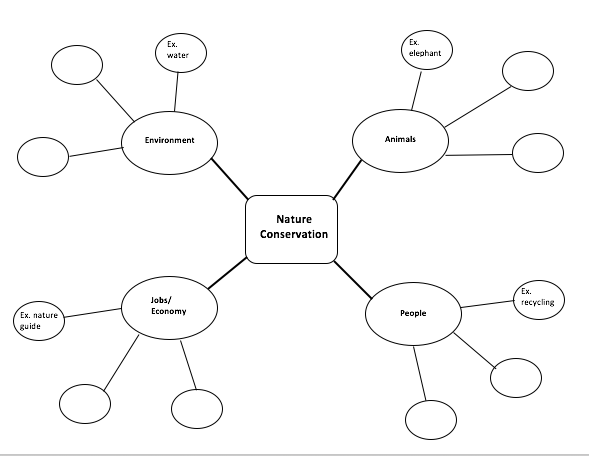 Bubble Map
11
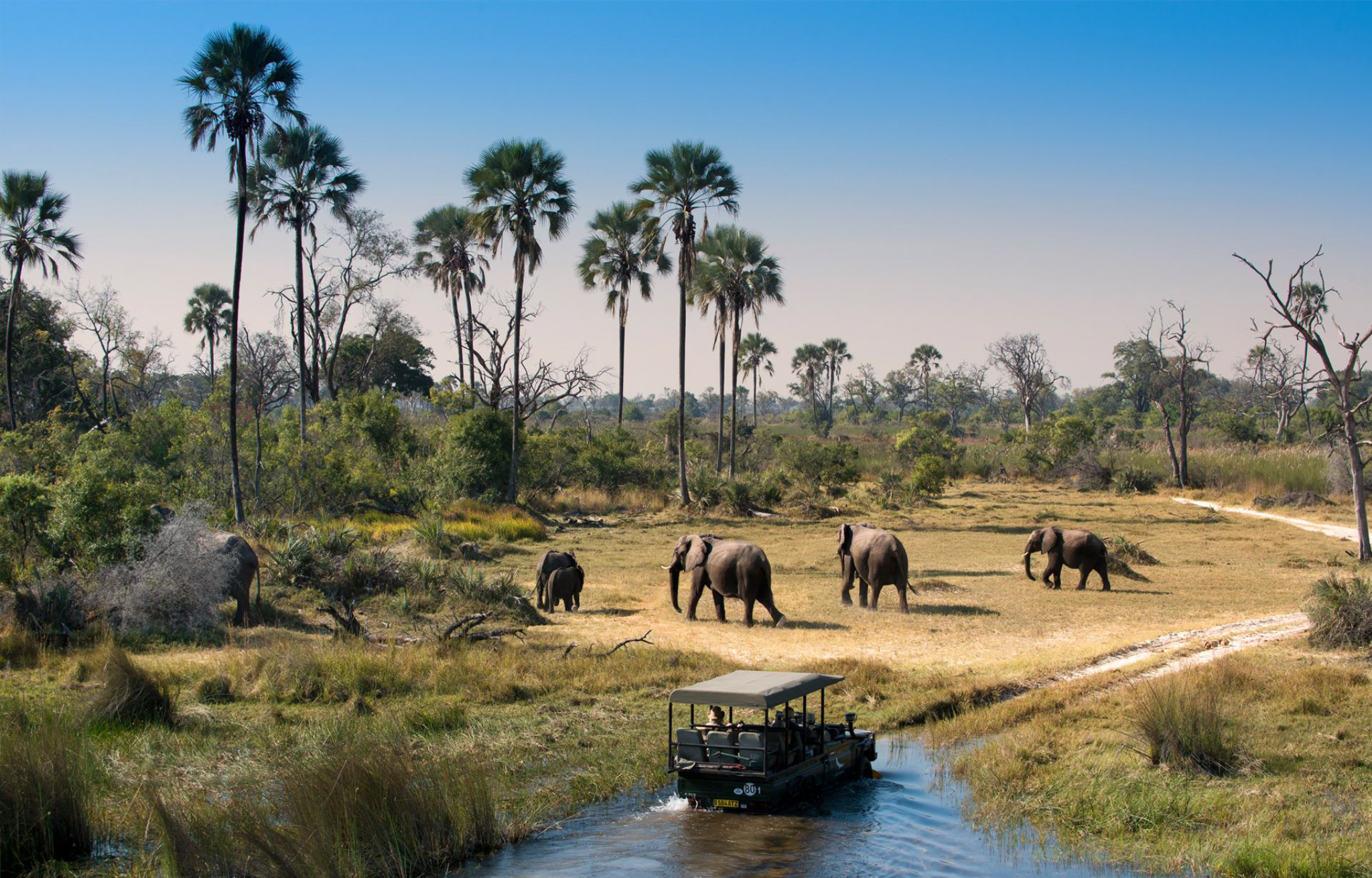 Activity 1: 
Guided 
Instruction




Concept focus: Bubble Map
Benefits of nature conservation
Meets Objectives 3 and 4
12
“Create a project that shows your knowledge of modern or traditional methods of conservation in Botswana.”
Activity 2: 
Project-based 
Learning

Allows students to explore and demonstrate knowledge of content learned in class
Student-choice learning, allows more options for knowledge sharing among classmates
Meets Objectives 1-5
Allows assessment for content learning for students of all abilities
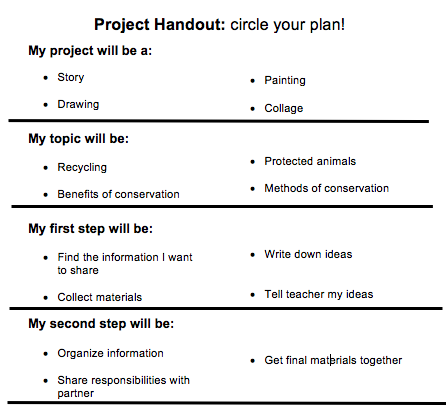 13
Adaptations
For many types of learners
14
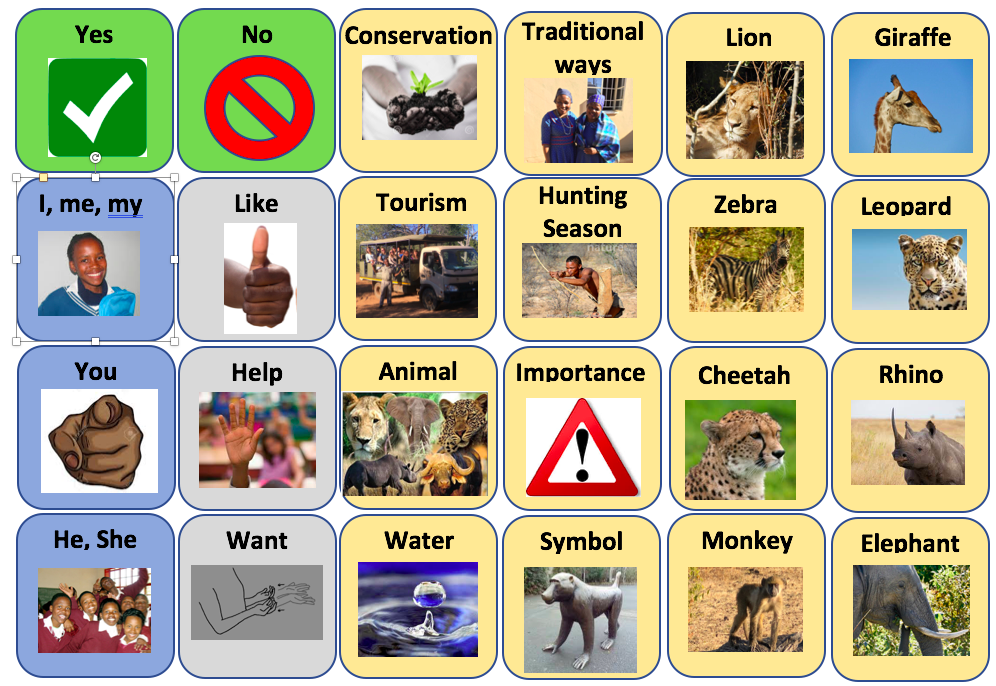 Visual
Allows students to participate in classroom activities and discussion by making selections and pointing to their individual board
Great for non-verbal communicators
Communication Board
1
15
Core Vocabulary + Lesson Vocabulary
[Speaker Notes: For visual we created a communication board which is a great way for non-verbal communicators to participate in our activites
We have categorized these based on color so the right half being the lesson vocabulary and the left having core vocabulary including pronouns, and verbs. We also added yes and no so they can participate in simple questions]
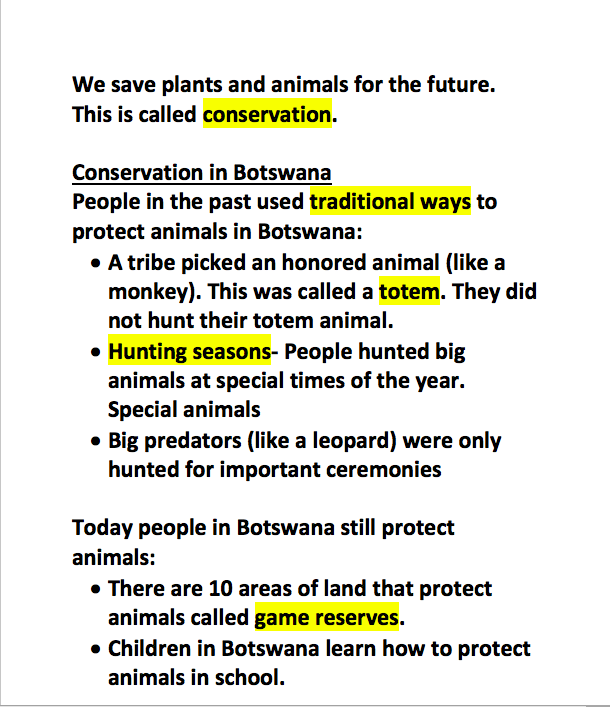 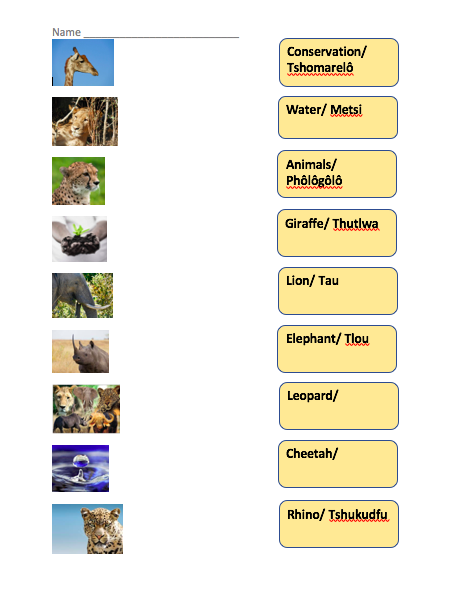 Visual
Adapted Text (bigger font and fewer words) 
Great for students who are visually impaired or intellectually impaired
Vocabulary Matching 
Great for students who are hearing impaired or intellectually impaired or have other learning disabilities
16
This adapted book provides texture for increased sensory input, modified text, bolded vocabulary, and matching
This would work for children with ID, visual impairments, ASD, and other learning disabilities
Youtube read aloud: 
https://www.youtube.com/watch?v=t8YfCtuhVKY&t=2s
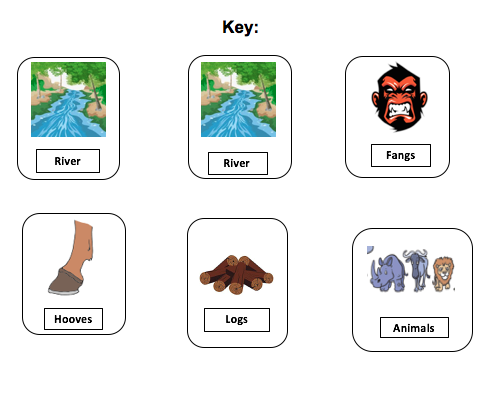 How the Zebra Got its Stripes: Story Book
Tactile
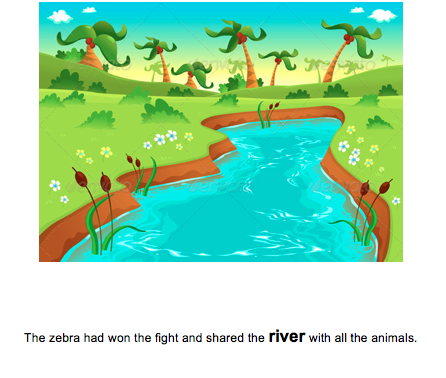 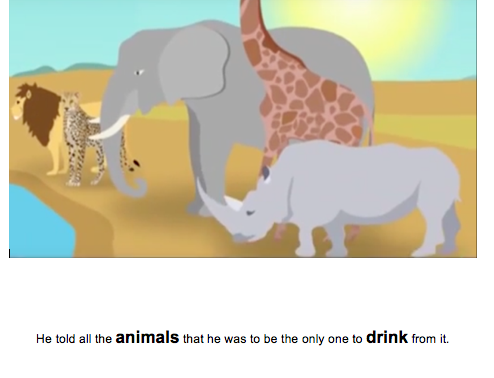 Book with texture additions 
Ex: gluing sand onto the book
17
Supplemented the text with a video for deaf learners
This would also be a great kinesthetic method of learning for all learners
The action of the sign helps create a connection in the brain between the motion and target vocab
And it’s FUN!
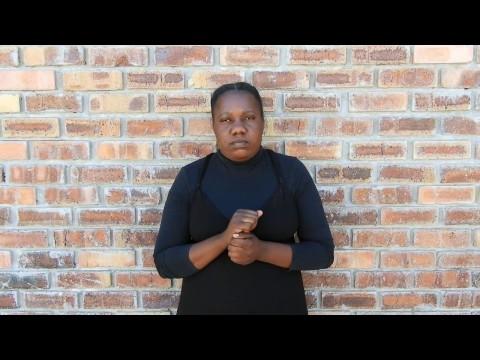 Kinesthetic
18
Ke a leboga! Sala Sentle!
https://drive.google.com/open?id=1G6pvnzgLZQuc5C8H9uhAXSEVH-M91a49
Please feel free to contact us at:
nwilliams3@catamount.wcu.edu or jpnosworthy1@catamount.wcu.edu
19